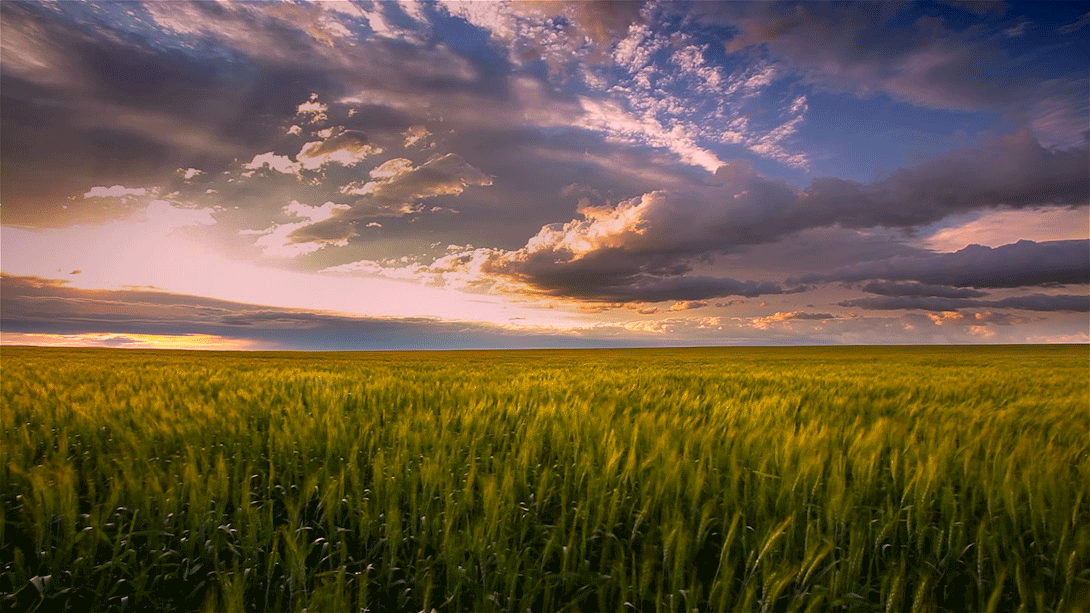 Время выбрать село
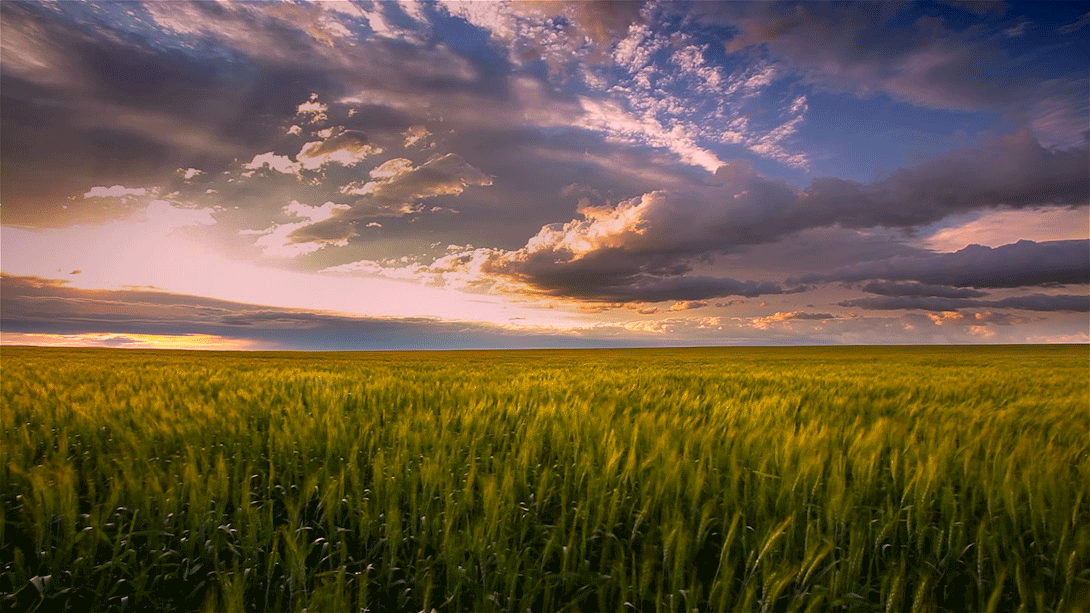 Агроном
Специалист по работе с растениями. Его цель: получение максимального урожая с меньшими затратами ресурсов. Для того, чтобы этого достичь он изучает и применяет различные технологии, направленные на создание лучших условий для развития растений. Внедряет современные методы в выращивание садовых, огородных или зерновых культур. Разрабатывает мероприятия по борьбе с вредителями, сорняками и болезнями. Следит за сохранением плодородия почвы.
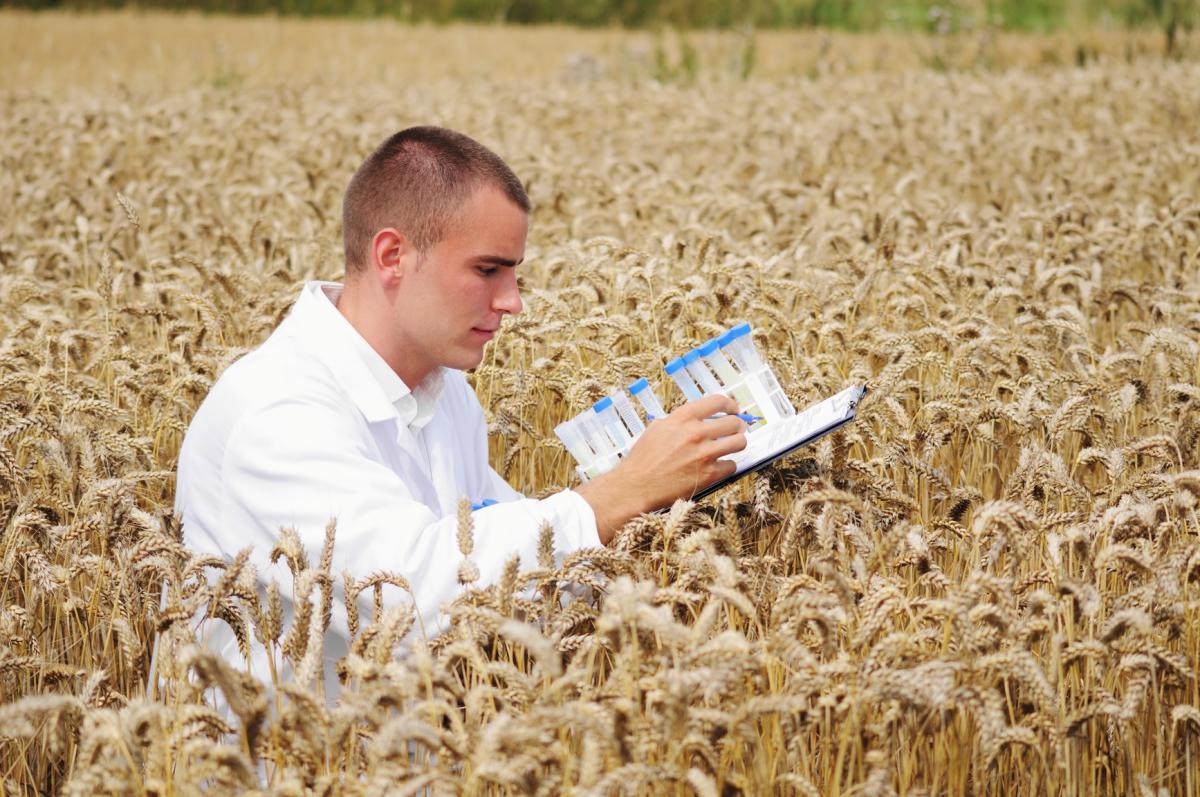 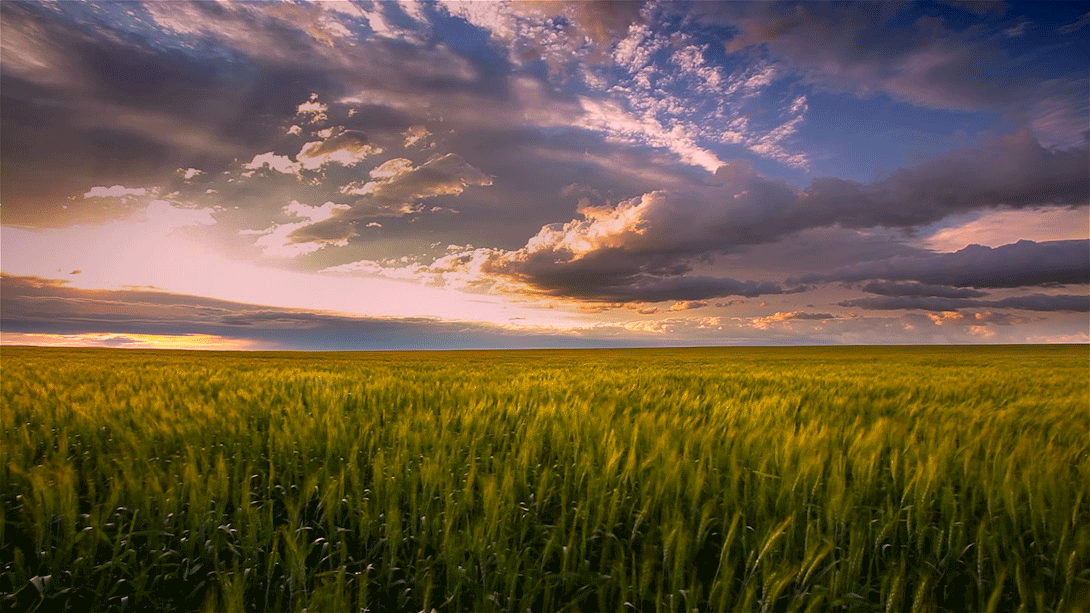 Механизатор
Механизатор- это специалист, которых занимается ремонтом и обслуживанием одного или нескольких видов техники. Люди с этой профессией работают с автомобилями , электротехникой, сельхозтехникой и т. д. 
Сейчас в сельском хозяйстве профессия механизатора очень востребована.
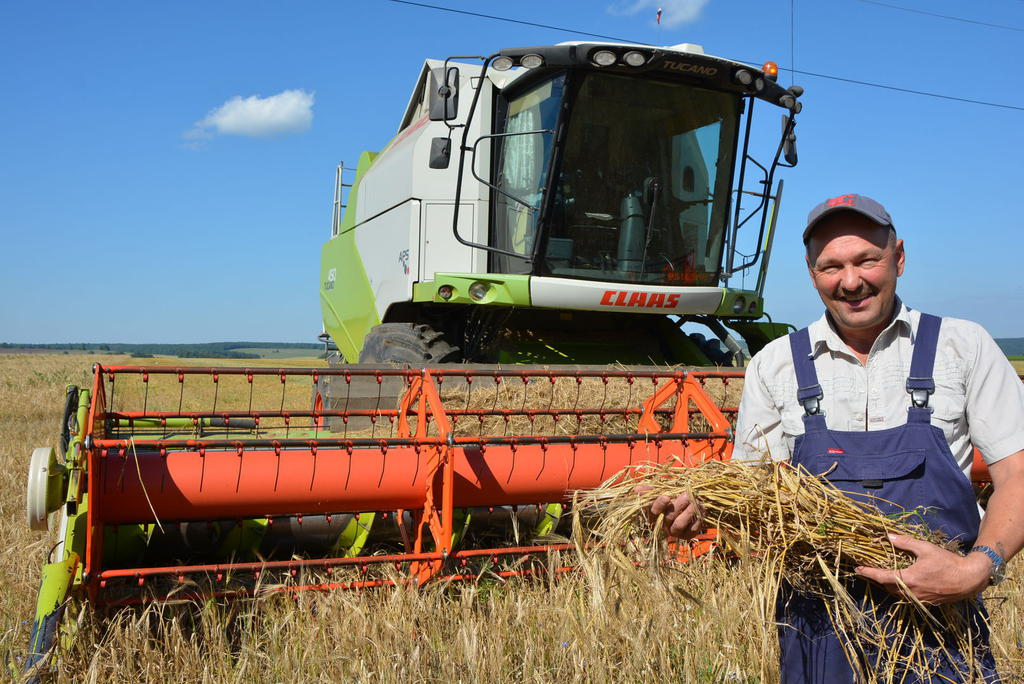 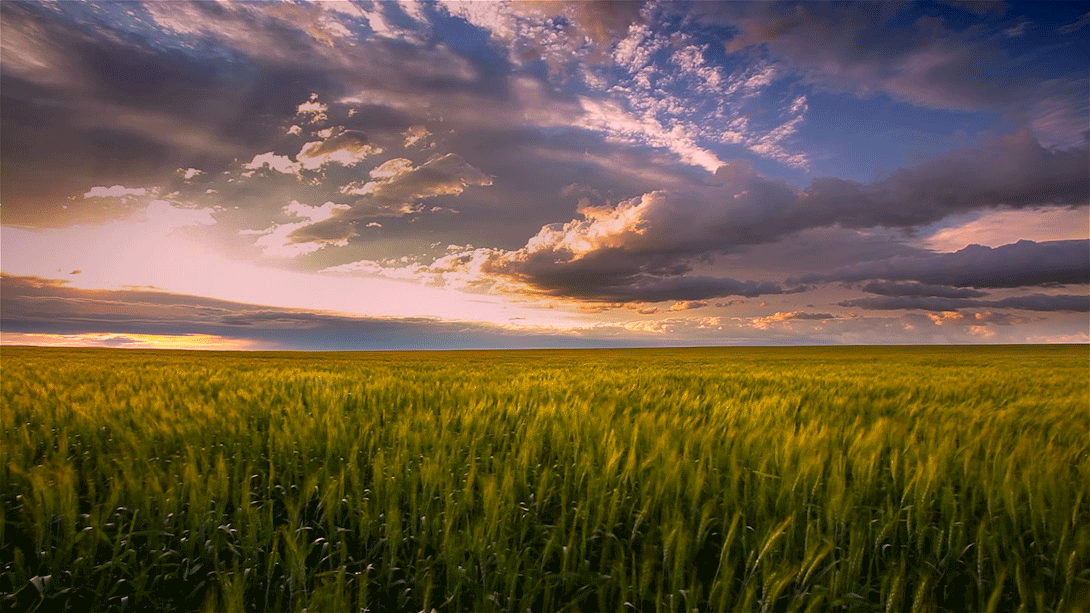 Садовод
Садовод - это специалист, который занимается культивированием и выращиванием многолетних плодовых, ягодных и декоративных культур и растений. 
Садоводы также могут                 заниматься проектированием сада, ландшафта 
частных территорий, 
домов отдыха и санаториев.
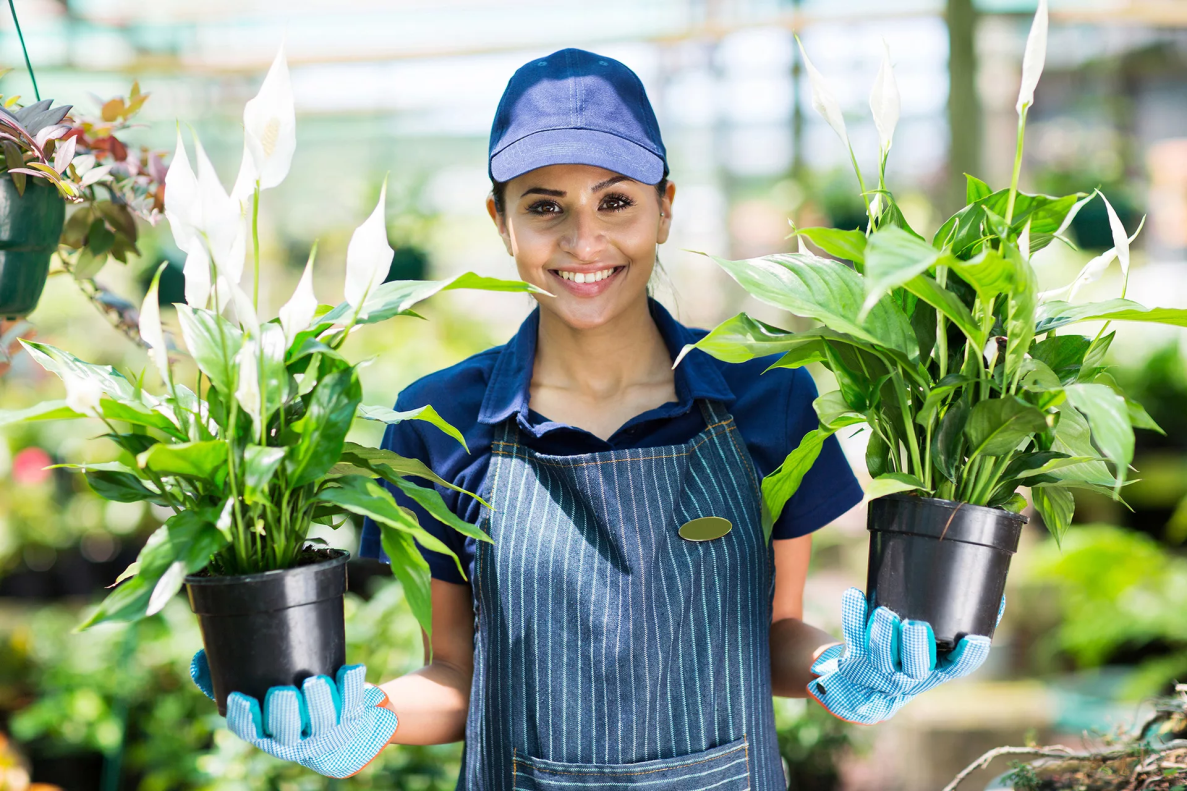 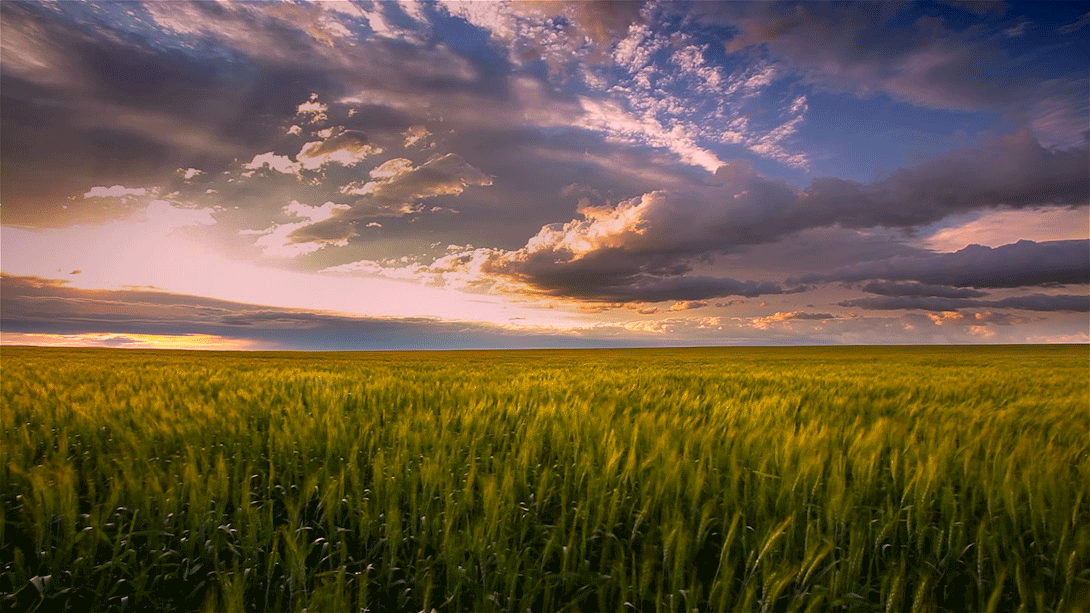 Ветеринар
Ветеринар – это специалист, занимающийся лечением и профилактикой заболеваний животных. 
Он имеет практику проведения различных операций (кастрации, стерилизации, усыпления в случае тяжелых заболеваний); определяет, как поспособствовать родам и правильно их проводить,
умеет предоставить медицинскую помощь и хищным зверям,  знает способы лечения и профилактики заболеваний;
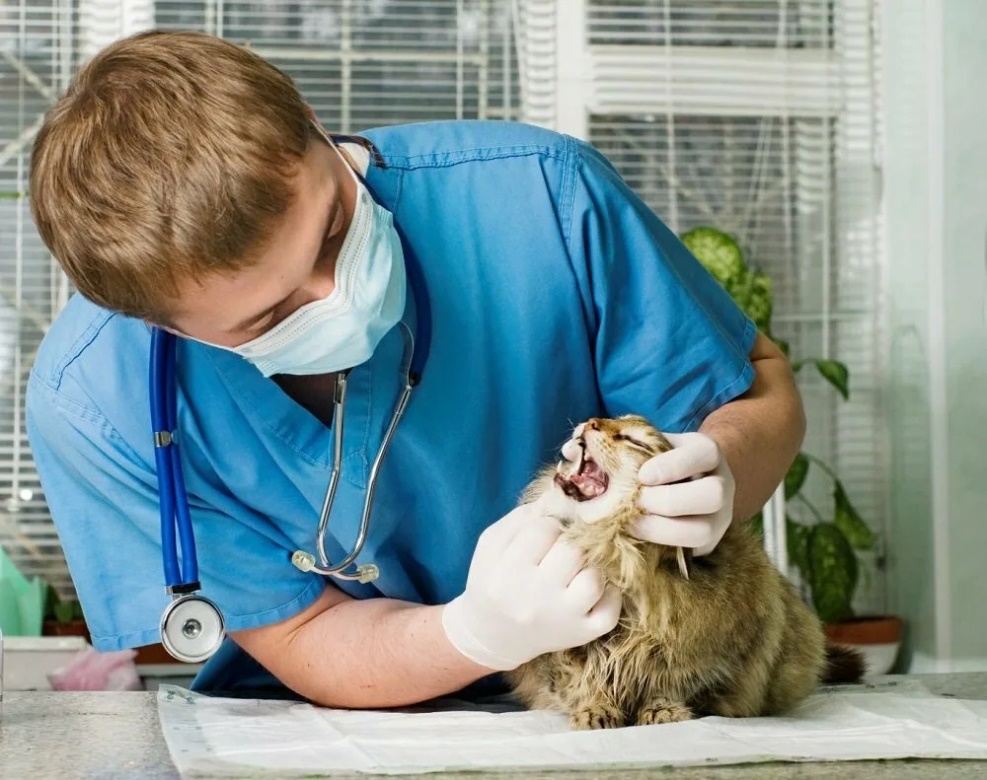 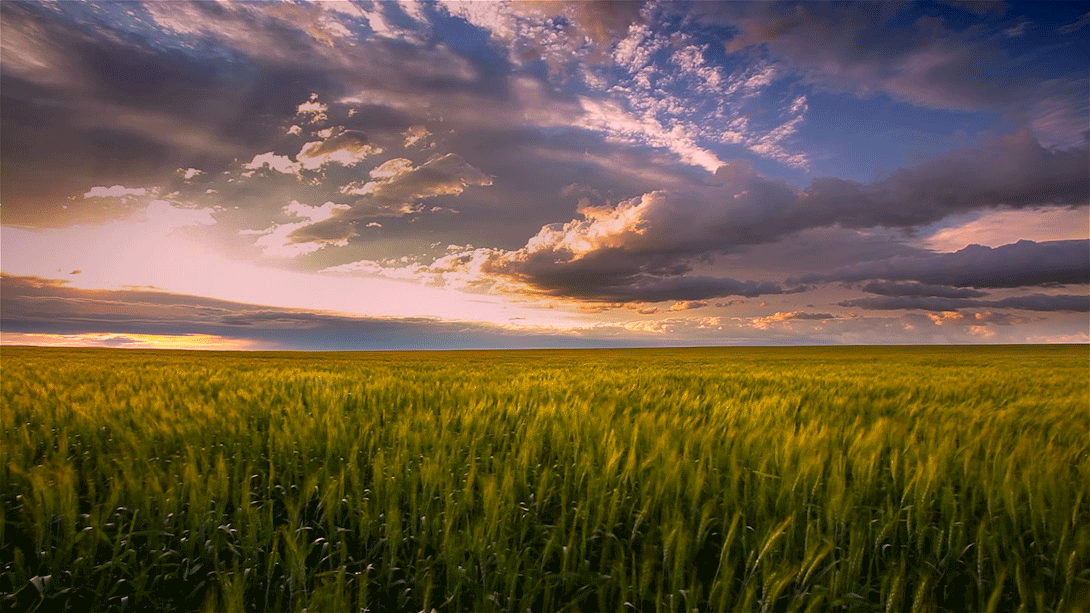 Оператор  машинного доения
Дояр – это весьма специфическая профессия. Ему нужно уметь понимать психологию животных, предугадывать их поведение, уметь оценивать самочувствие. Разумеется, для этого нужно иметь хотя бы начальные представления о ветеринарии. Механизация труда также наложила отпечаток на профессию. Хороший дояр должен разбираться в технике, понимать принцип её работы, уметь настраивать оборудование.
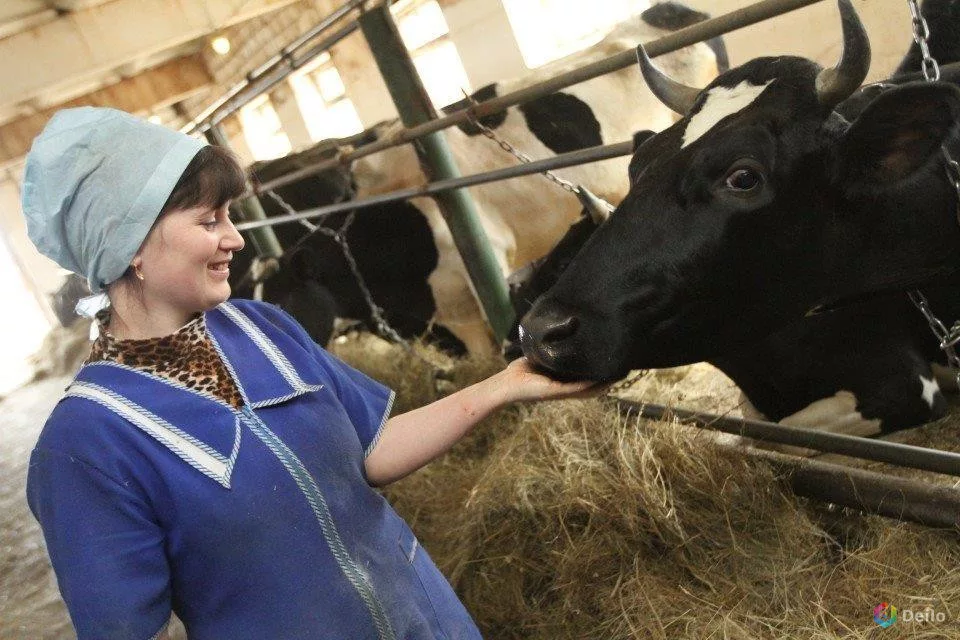 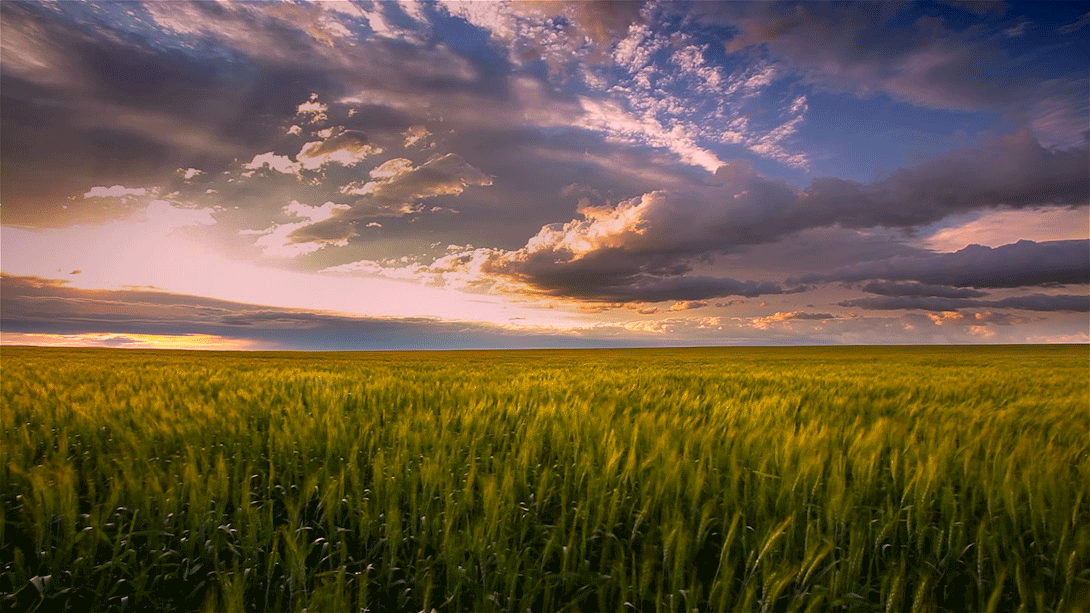 Пчеловод
Пчеловодство – это сельскохозяйственная отрасль. Помимо мёда пчеловоды получают от пчёл воск, пергу, пчелиный яд и т.д. Кроме того, собирая нектар с цветов культурных растений, пчелы их опыляют и этим повышают урожайность. Пасечник должен знать всё о физиологии пчелиной семьи, особенностях климата и медоносной базы, владеть различными методами борьбы с болезнями, уметь пользоваться пчеловодческим инвентарём.
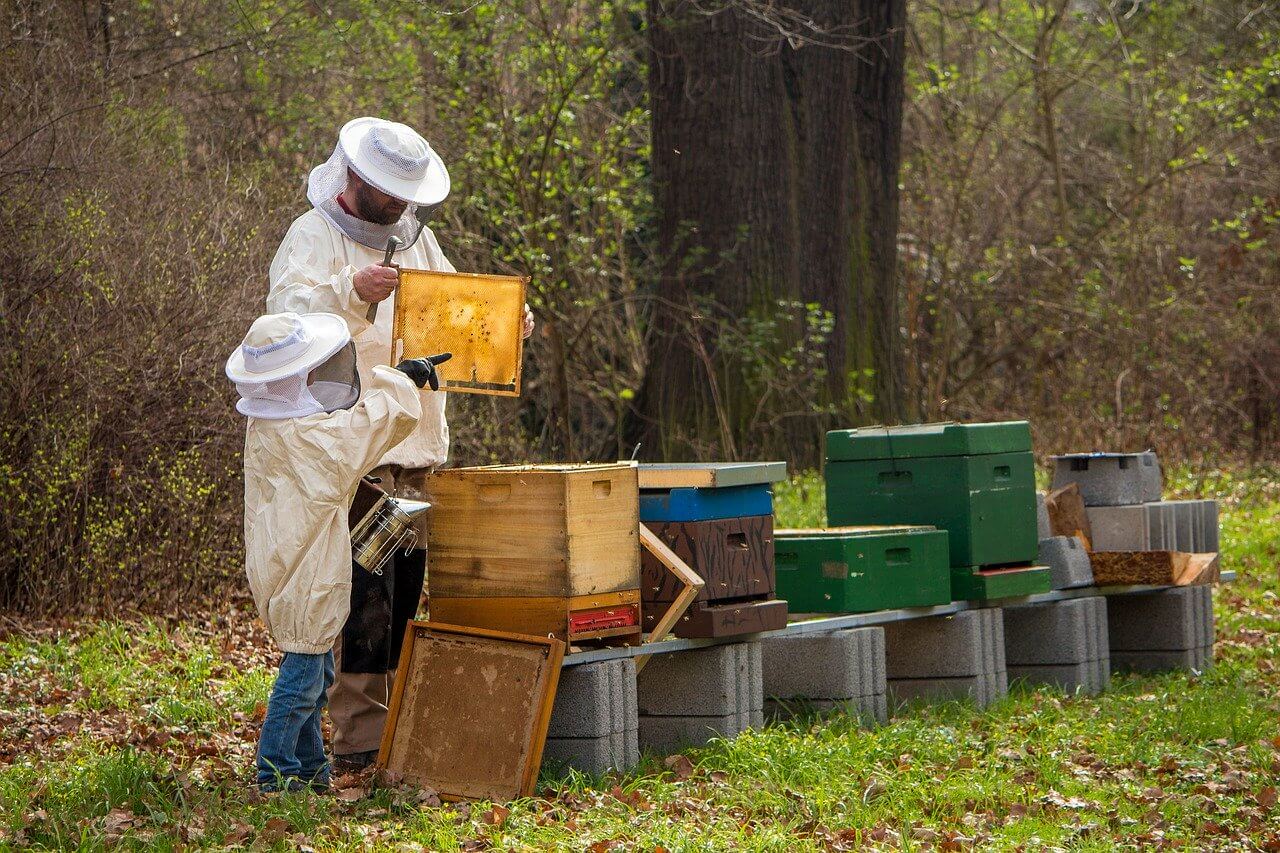 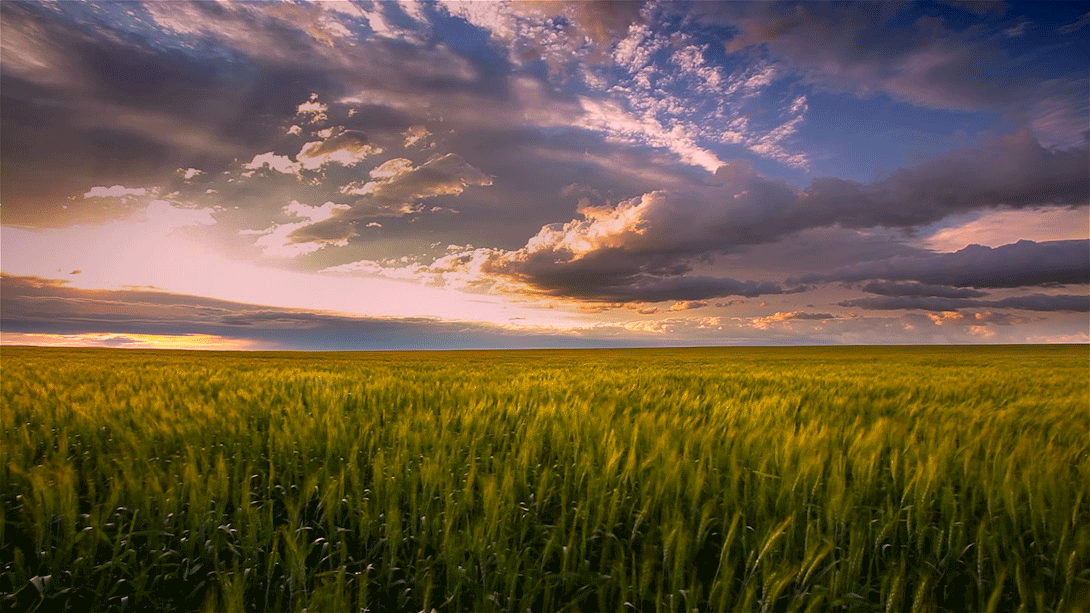 Профессии будущего в сельскохозяйственной сфере
Био-хакер - разрабатывает генетический код,
 ускоряющий разложение плодов.
Агрокибернетик-отвечает  за настройку и обслуживание умных ферм, внедрение новых методов автоматизации, а также контроль технологических процессов.
Агроинженер -  обслуживание и настройка умных машин, а также объединение их в интеллектуальные кластеры.
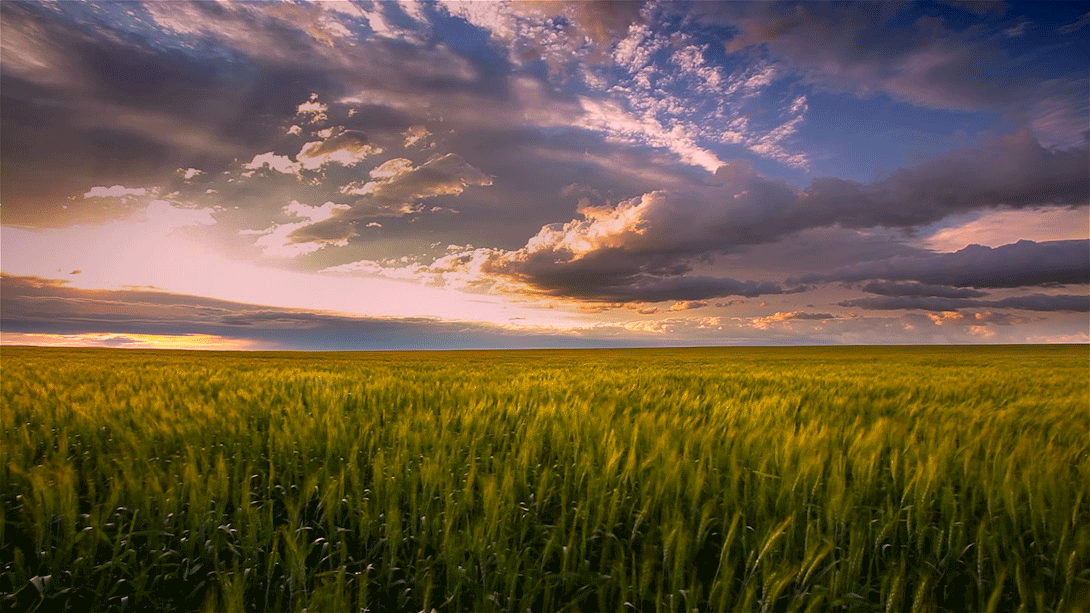 Вопросы по профессиям
Работник какой профессии должен знать всё о физиологии пчелиной семьи, особенностях климата и медоносной базы? 
                                                                

К какой профессии относится человек, который должен знать технологию хранения и переработки плодов и ягод?


Какая профессия занимается лечением животных?
                                                          
                               
С какой профессией связана работа на тракторе, комбайне?
(Пчеловод)
(Садовод)
(Ветеринар)
(Механизатор)
В какой сфере деятельности могут понадобиться эти инструменты?
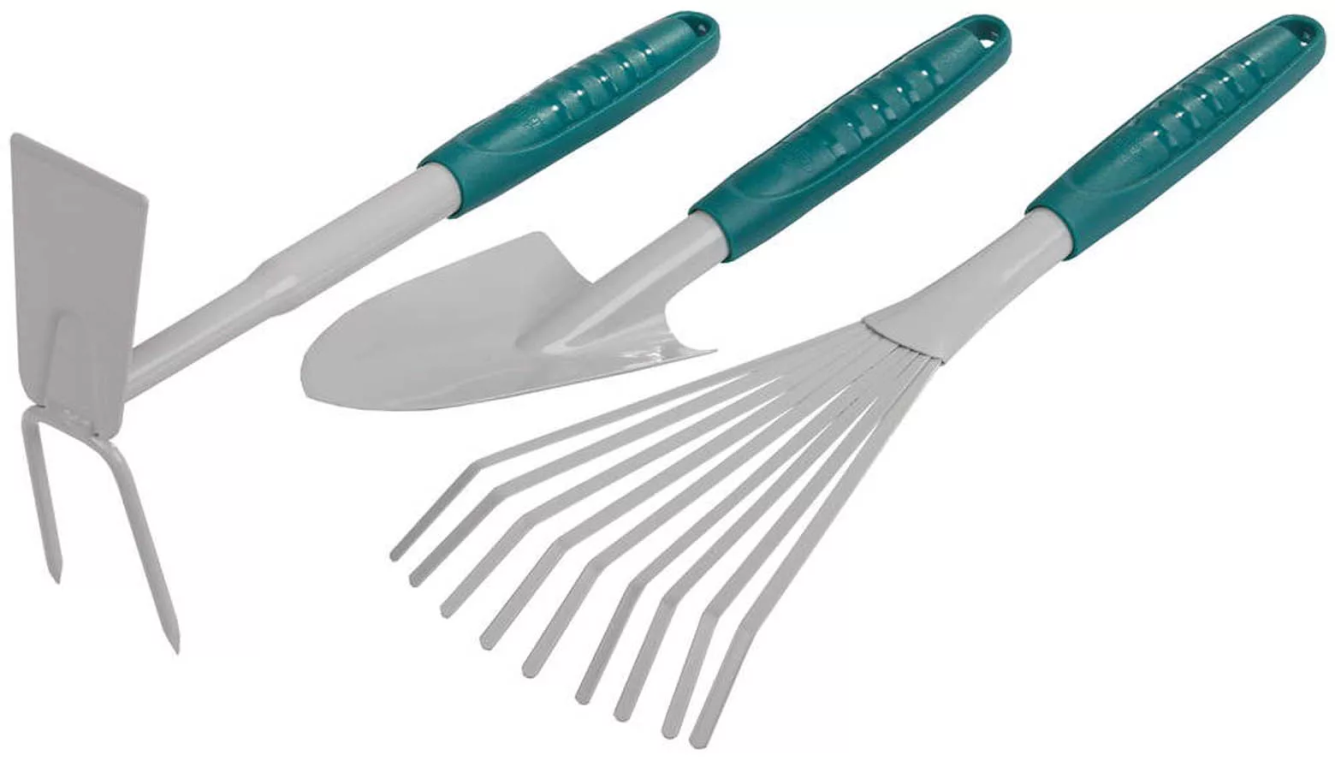 Садоводчество
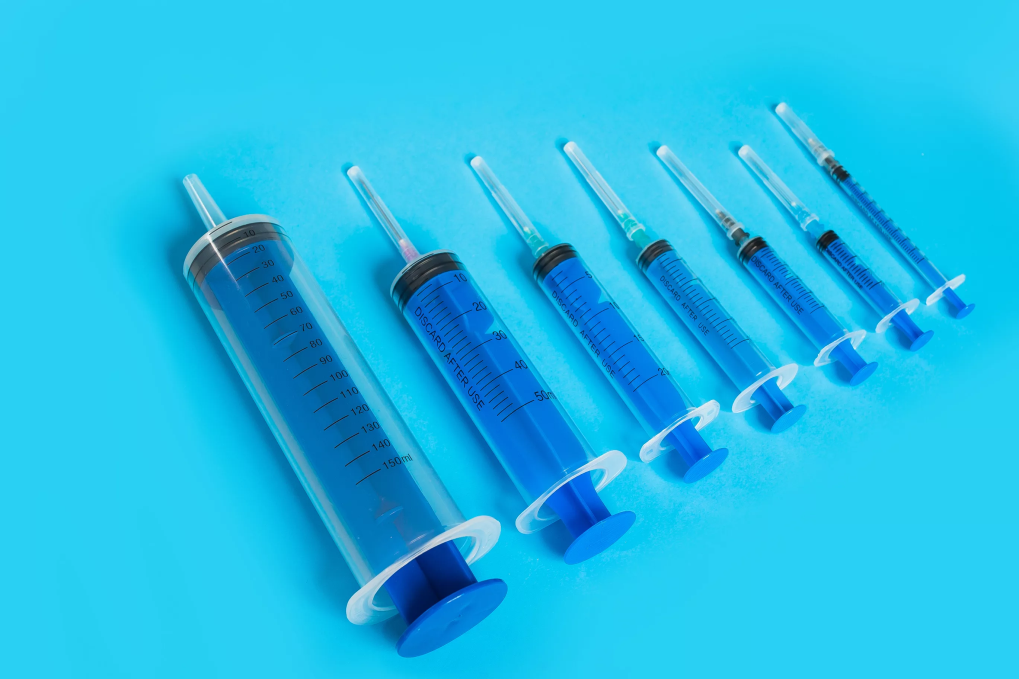 Одноразовые шприцы и иглы. С их помощью осуществляют инъекционную терапию, вводят антибиотики, анестетики, профилактические вакцины, берут кровь на анализ.
Характерны  для какой профессии?
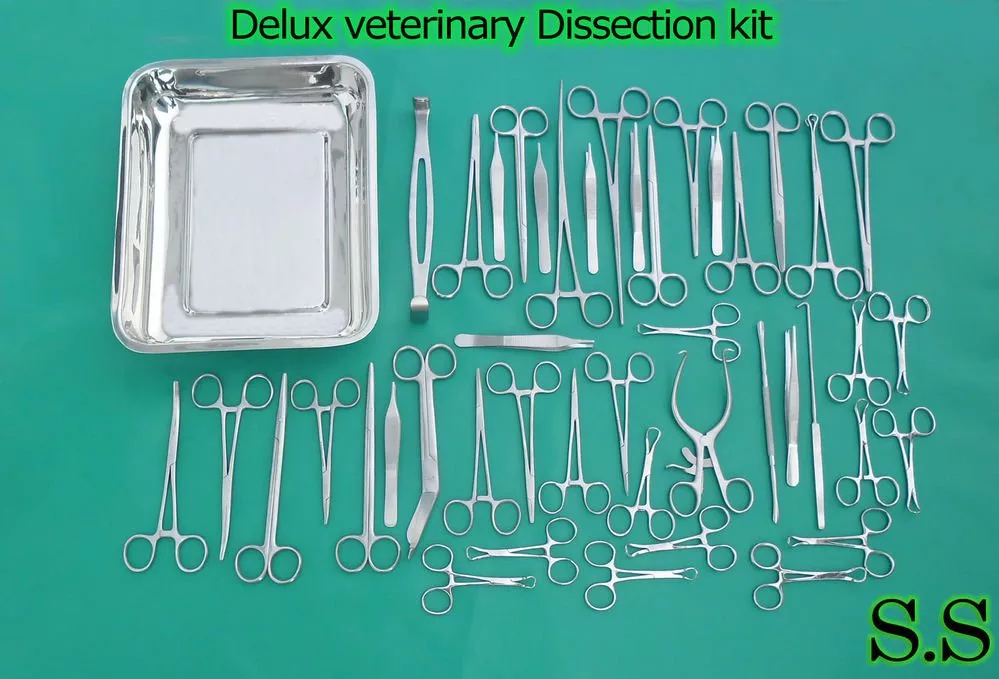 Ветеринар
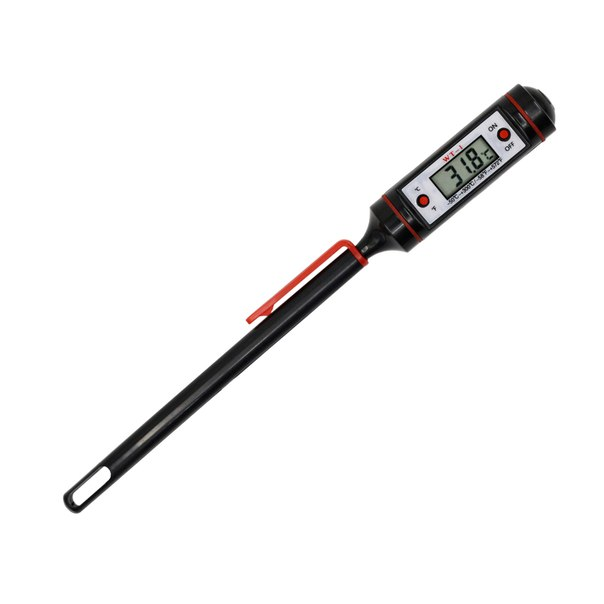 Почвенный термометр - это прибор, специально предназначенный для измерения температуры почвы.
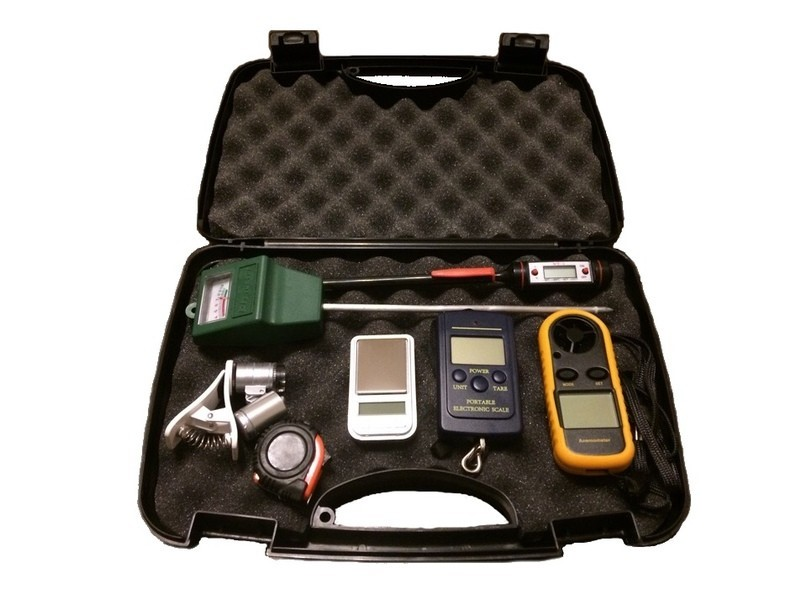 Эти инструменты нужны как для садовода, так и для 
........
агронома
Роль этой профессии
Пчеловод
.......................
Производство вкусного и 
полезного продукта.
Продукты пчеловодства могут
использоваться в медицине и 
для изготовления косметики.
  ……………………
Механизация и автоматизация 
сельского хозяйства повышает 
производительность труда, 
способствуют увеличению выпуска 
сельскохозяйственной 
продукции, росту ее качества.
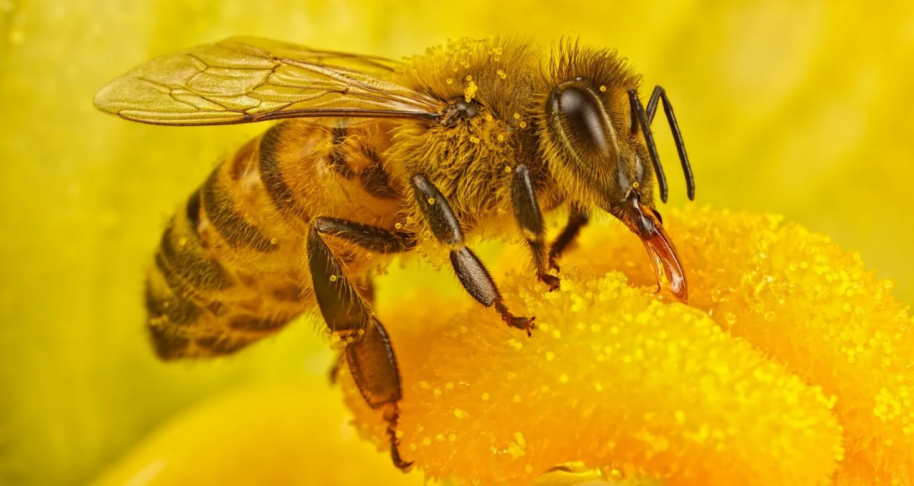 Механизатор
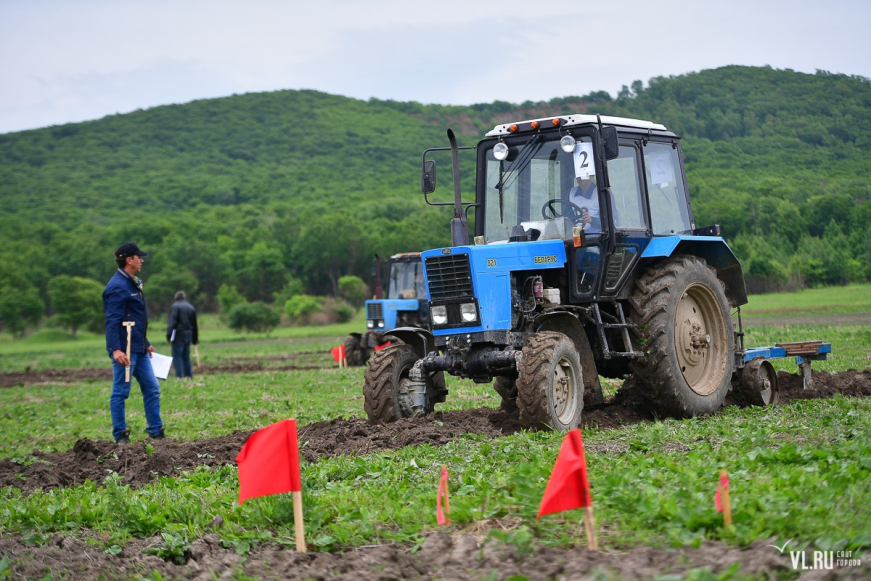 .......................................
доение коров, кобыл или овец 
при помощи аппаратов, 
а также проведение необходимых
санитарно-ветеринарных работ 
по уходу за животными.

…………………………….
выращивание кормовых и пищевых 
культур ,совершенствование 
сельскохозяйственного
производства, а также в контроле
за работой полеводов, садоводов,
 механизаторов, комбайнеров и т.д
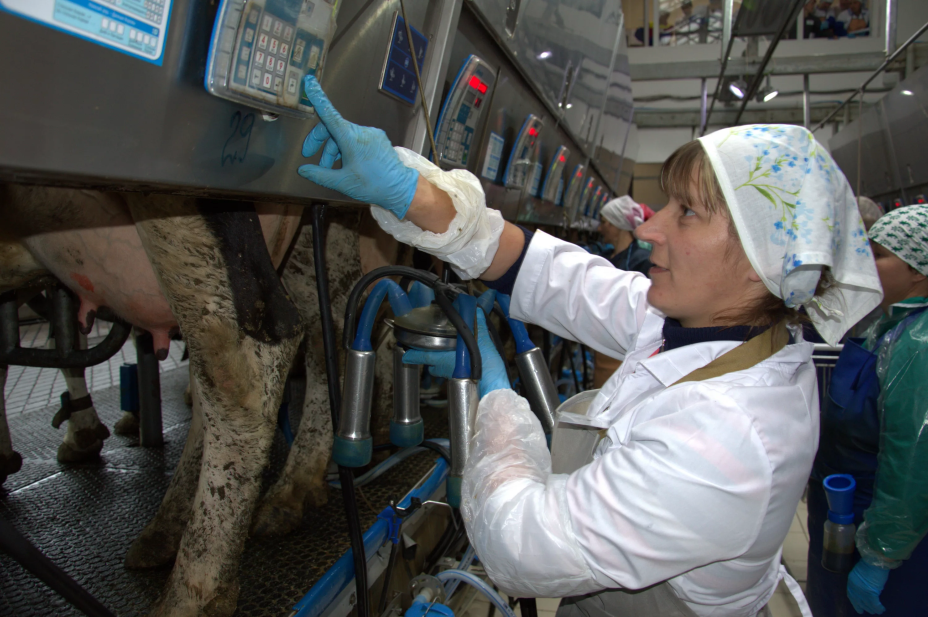 Дояр
Агроном
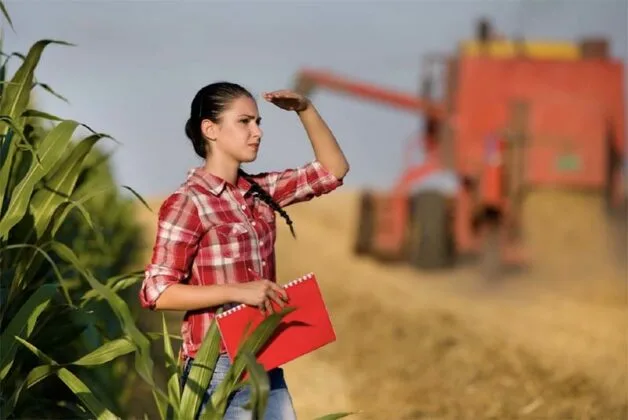 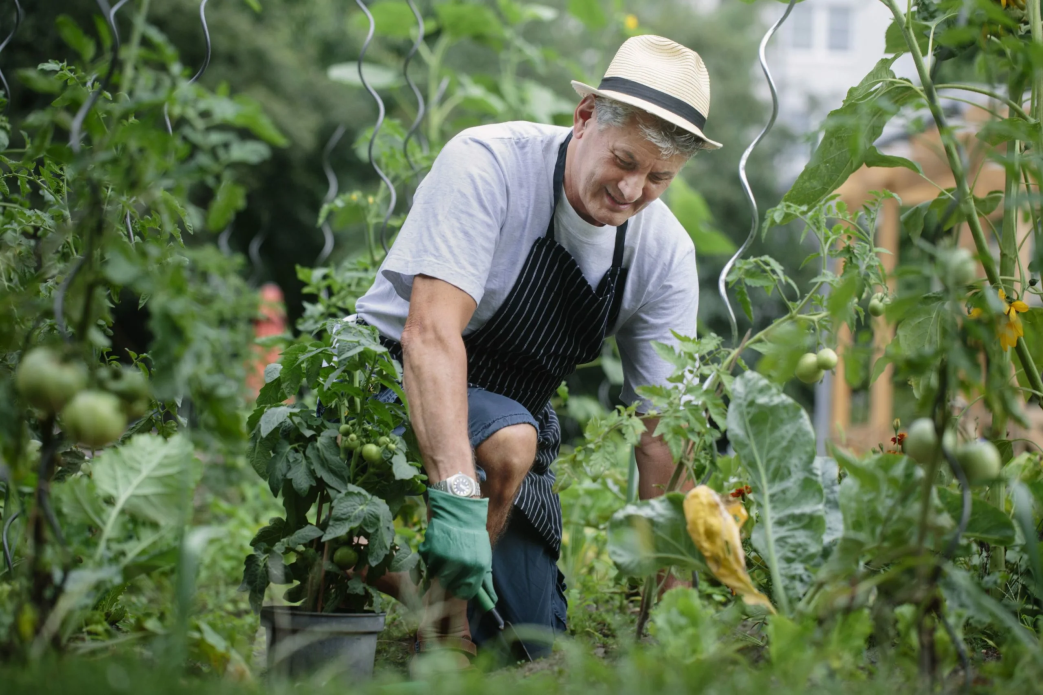 .........................
уход и содержание различных 
растений – от цветов до деревьев 
и кустарников ; сезонные работы 
по высадке или пересадке 
зеленых насаждений.

          .....................
Защита благополучия животных, их 
лечение, так же осуществление 
санитарного контроля мяса,
молока и других животных 
продуктов.
Садовод
Ветеринар
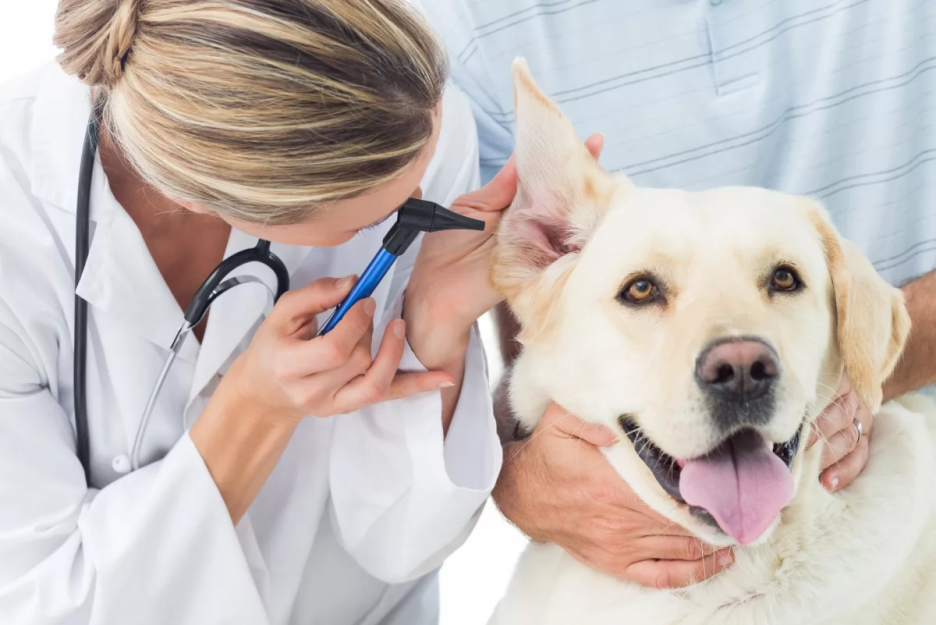 Соотнесите профессии с местом или объектом работы
А
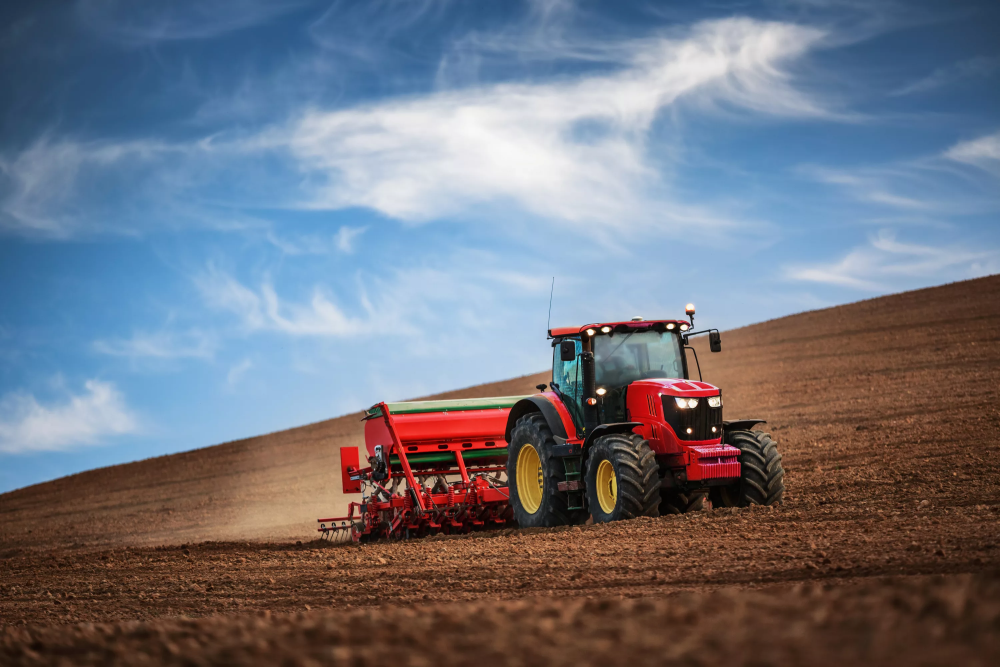 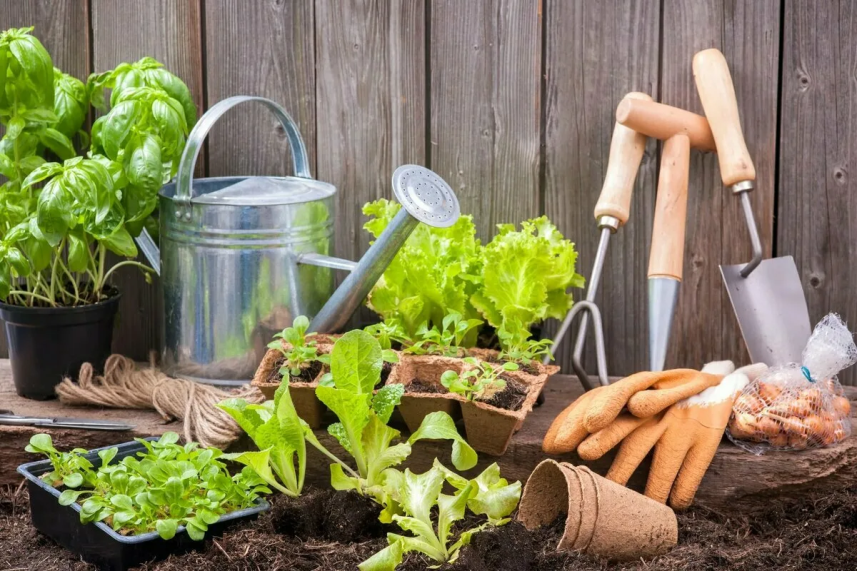 В
Садовод;
Агроном;
Механизатор;



Б
.
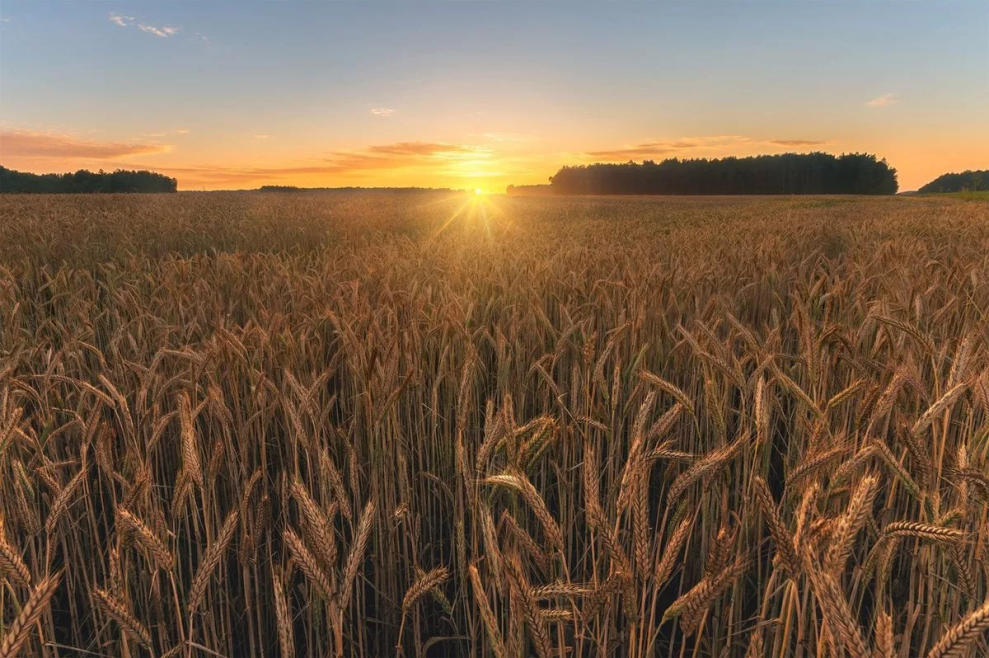 Б
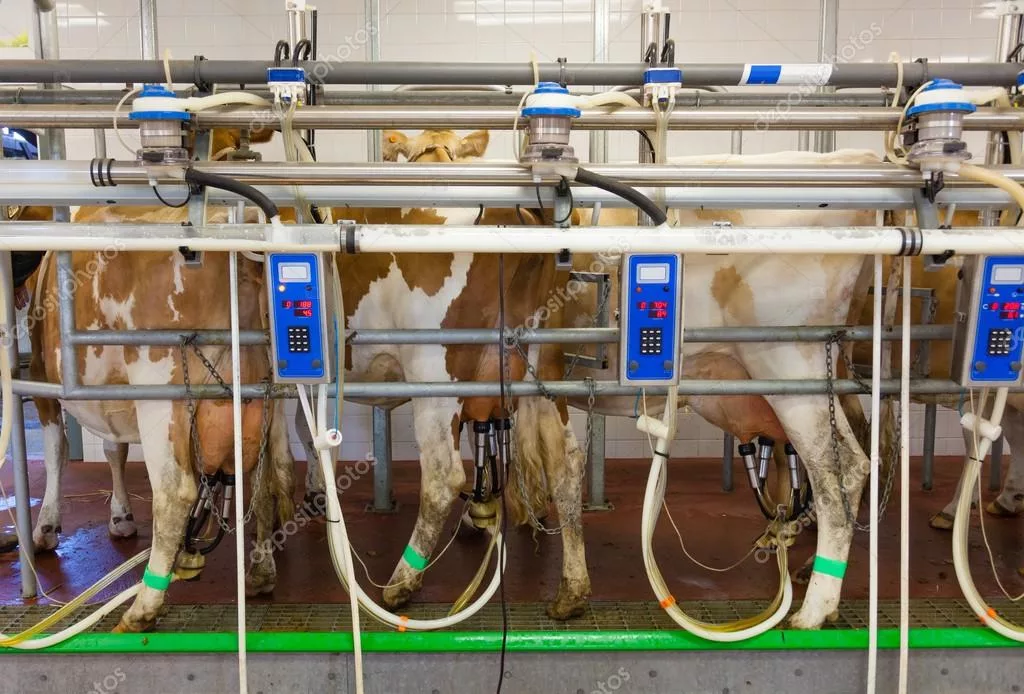 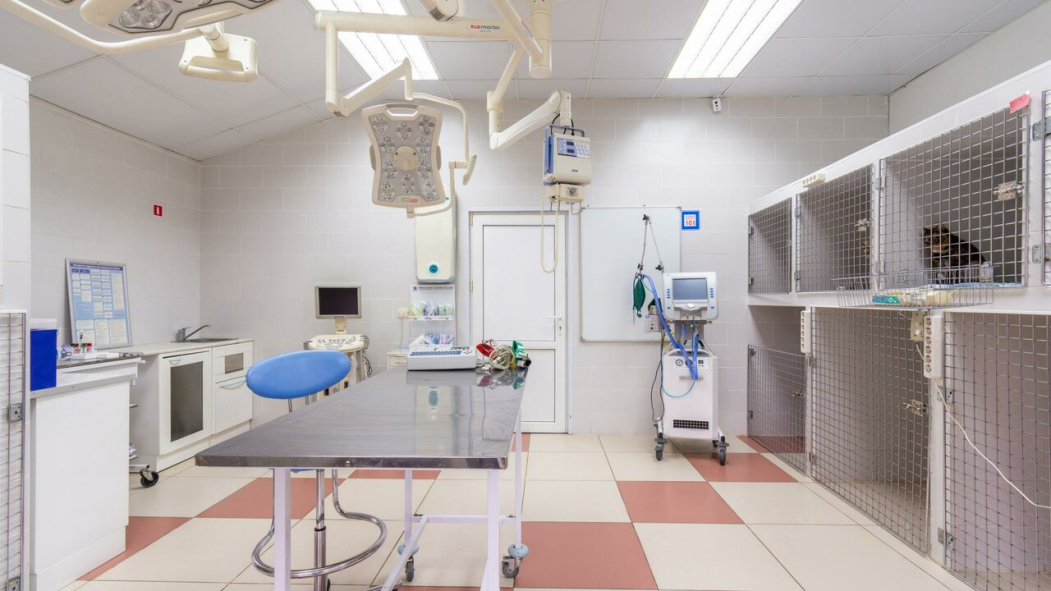 А
Б
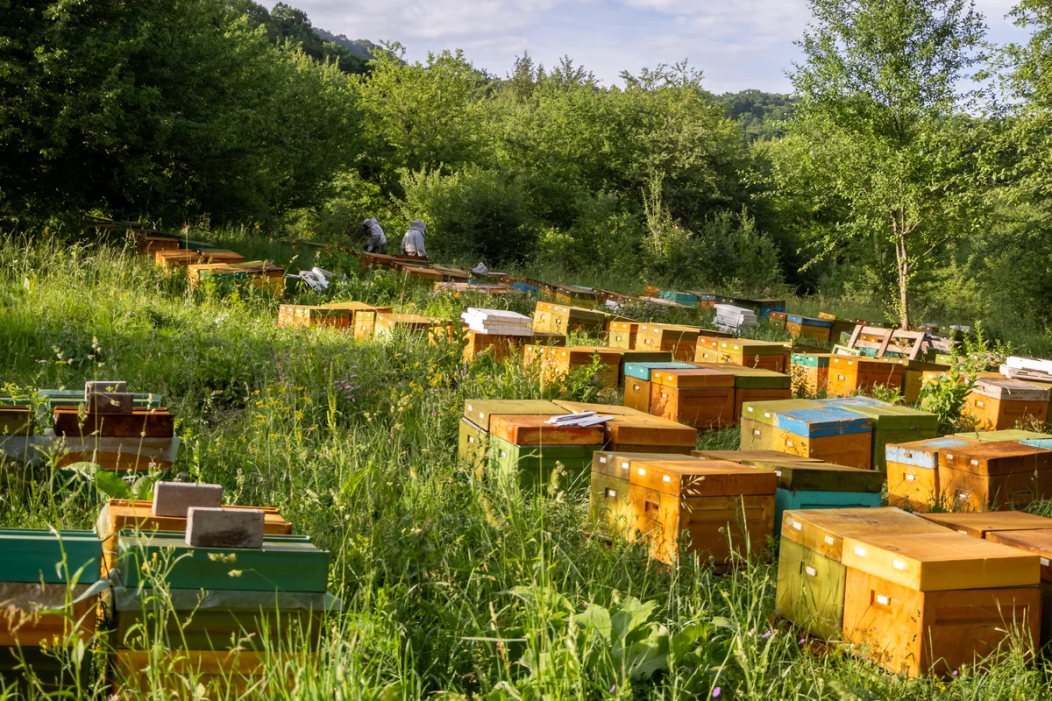 Пчеловод;
Оператор машинного доения;
Ветеринар
В